Technische VaardigheidDrains en Hechtingen
Bijscholingscentrum
Welkom
Voorstellen
Onderwerpen
Theorie:
Anatomie en fysiologie 
Verzorgen van drains
Verwijderen van een actieve of passieve (wond)drain
Verwisselen opvang redon- of vacuumdrain
Hechtingen of agraves verwijderen
Aandachtspunten en complicaties 

Oefenen

Vragen
Theorie
Wet BIG

Voorbehouden handeling
Uitvoeringsverzoek van een arts (i.o.v.)
Bevoegd / bekwaam
Anatomie & Fysiologie

Doel van (wond)drainage

Infecties voorkomen & bevorderen wondgenezing 

Doorbloeding neemt toe

Oedeem geeft druk (pijn)

Operatiewond sluit binnen 36 uur, vochtproductie gaat langer door
Afvoer bij belemmering
Drains

Functie van drainage
Afvoeren
Spoelen

Soorten drains
Wonddrains
Urologische drains
Passieve drainage (zwaartekracht)
Actieve drainage (vacuümwerking)
Verschillende drains

Actieve drain (onderhuids)
	
Passieve drain

Bellovac system (bloed)
Seton drain (fistels)
T-drain (galwegen)

Verzorgen passieve drain
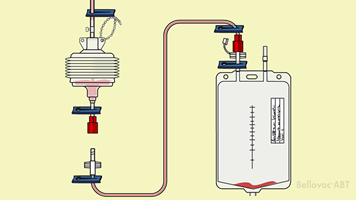 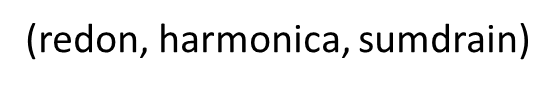 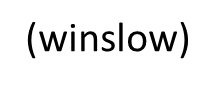 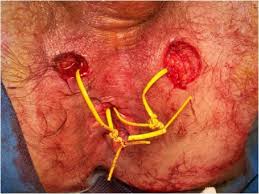 [Speaker Notes: Plaatsen nefrodrain: https://www.youtube.com/watch?v=sirmXJVsYEg&list=PLrhweNlo5gRmIAEX5Iql1KVB1ce2YqyOv&index=2

Verzorgen nefrodrain:
https://www.youtube.com/watch?v=i7F0noBFAHI]
Verschillende drains

Nefrodrain
Verzorgen nefrodrain
Wissel 6 – 8 weken

Galdrain
Spoelen met 10 ml NaCl 0,9%
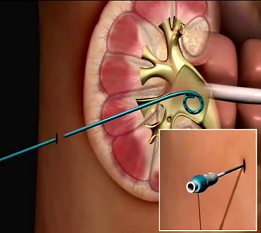 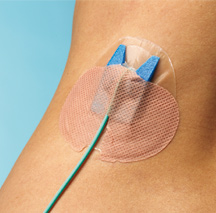 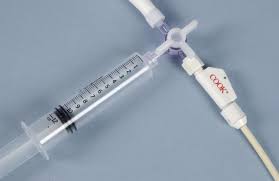 [Speaker Notes: Plaatsen nefrodrain: https://www.youtube.com/watch?v=sirmXJVsYEg&list=PLrhweNlo5gRmIAEX5Iql1KVB1ce2YqyOv&index=2

Verzorgen nefrodrain:
https://www.youtube.com/watch?v=i7F0noBFAHI]
Verzorging wonddrains

Verstopping (redon verstopt sneller)
Spoelen met NaCl 0,9% (niet bij alle systemen)
Dislocatie (markeren)

Observaties
Controle wondsecreet
Bloederige secretie
Observaties secreet (helder, troebel, pussig)
Vacuüm controle
Dagelijkse productie controleren
Verzorging insteekopening

Controle insteekopening (roodheid, pus, lekkage)
Verbandwisseling
Verzorging wond
NaCl 0,9% zonodig
Splitgazen
Wisselen fles of zak



Opvangsysteem regelmatig wisselen 
	(bacteriegroei)
A-septisch werken
Let op terugvloeien van wondvocht
	(gebruik kochers)


Redondrain fles wisselen
[Speaker Notes: https://www.youtube.com/watch?v=a5UKx4OVuOE]
Verwijderen van een drain



In opdracht van arts
Afhankelijk van productie
Buikdrain niet in 1 keer verwijderen
T drain door een arts!
[Speaker Notes: https://www.youtube.com/watch?v=KiNtZw7S6Eg]
Verwijderen van een drain



Controleer hoeveelheid wondvocht voor verwijderen
	(minder dan 50 ml)
Verwijderen kan pijnlijk zijn
Verwijderen drain zuigend of niet zuigend

Actieve drain meestal niet zuigen verwijderen
Fixatie verwijderen
Controle en Rapportage

Redondrain verwijderen
Verschillende hechtingen


Wijze van hechten afhankelijk van:
Soort wond
Plaats
Grootte van de wond
De arts

Manieren van hechten:
Lijm
Zwaluwstaartje
Hechtingen
Nieten
Verzorging bij hechtingen


Wondcontrole
Bij verse wond pas verband wissel na 24 uur
Reinigen wond na 24 uur met lauw water of NaCl 0,9%
Kort douchen mag na 24 uur

Let op signalen van infectie
Loslaten hechtingen
Vochtlekkage
Hechtingen verwijderen


Verwijderen meestal tussen 5 – 10 dagen
Soms hechtingen om en om verwijderen
Verwijderen volgens protocol

Soms spannend voor zorgvrager
Niet pijnlijk, wel jeukend gevoel

Agraves: Mitchel tang dubbel
Agraves: Mitchel tang
Hechtingen verwijderen
[Speaker Notes: Verpleegtechniek in beeld bij wondzorg / hechtingen

Agraves Mitchel:  https://www.youtube.com/watch?v=66VbW9eQcew
Agraves Mitchel dubbel:  https://www.youtube.com/watch?v=2A-qoSO9oSw]
Oefenen
Vragen?
Bedankt voor de aandacht.